TRƯỜNG THPT BUÔN HỒ
TỔ SINH HỌC VÀ CÔNG NGHỆ
Chào mừng quý thầy cô giáo
và các em học sinh!
Giáo viên: VƯƠNG THÚY HẰNG
HOẠT ĐỘNG KHỞI ĐỘNG
Quan sát hình ảnh sau. Hãy dự đoán và viết ra một đặc điểm khác biệt giữa tổ chức sống trong bức tranh và quần thể sinh vật (1p30s)
Mỗi nhóm cử 1 HS lên bảng để hoàn thành nhiệm vụ học tập (Nhóm lên sau không viết trùng đặc điểm với nhóm lên trước)
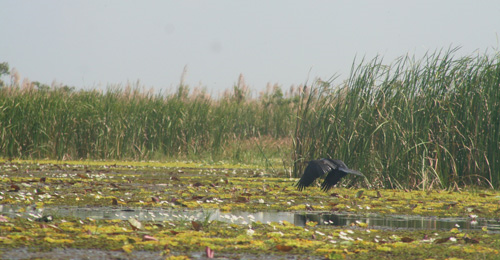 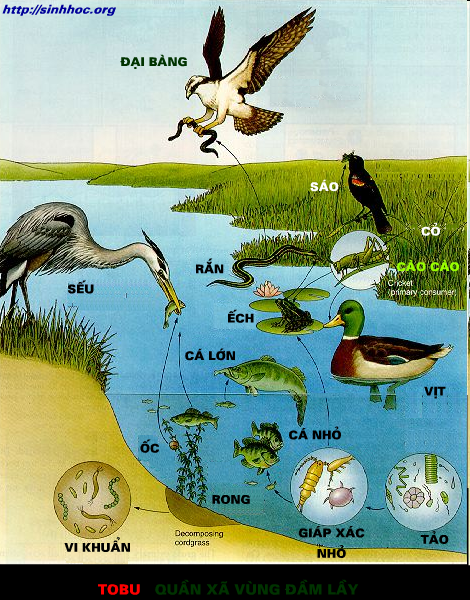 Hình 1. Vùng đầm lầy ở U Minh
HOẠT ĐỘNG KHỞI ĐỘNG
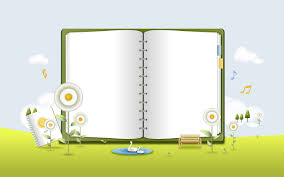 1. Quần xã sinh vật là gì?
2. Quần xã sinh vật có những đặc trưng nào?
3. Các mối quan hệ sinh thái trong QXSV.
4. Quá trình hình thành quần xã sinh vật diễn ra như thế nào?
Chương II
QUẦN XÃ
 SINH VẬT
Hình 1. Vùng đầm lầy ở U Minh
Chương IIQUẦN XÃ SINH VẬT
Tiết 43 – Bài 40
QUẦN XÃ SINH VẬT VÀ MỘT SỐ ĐẶC TRƯNG CƠ BẢN CỦA QUẦN XÃ
Bài 40: QUẦN XÃ SINH VẬT VÀ 
MỘT SỐ ĐẶC TRƯNG CƠ BẢN CỦA QUẦN XÃ
I. KHÁI NIỆM QUẦN XÃ SINH VẬT
Tương tác giữa quần thể với các nhân tố sinh thái của môi trường
Tác động qua lại giữa các quần thể trong quần xã sinh vật
QT A
Quần xã sinh vật là gì? 
Cho 1 ví dụ minh họa?
Quần xã sinh vật
QT B
QT C
Bài 40: QUẦN XÃ SINH VẬT VÀ 
MỘT SỐ ĐẶC TRƯNG CƠ BẢN CỦA QUẦN XÃ
II. MỘT SỐ ĐẶC TRƯNG CƠ BẢN CỦA QUẦN XÃ
1. Đặc trưng về thành phần loài trong quần xã
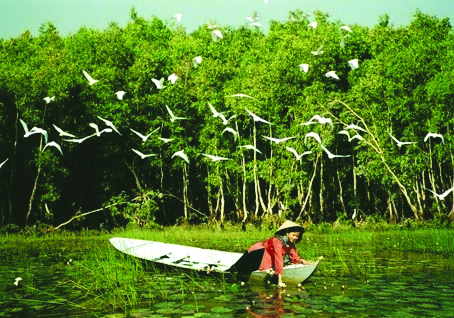 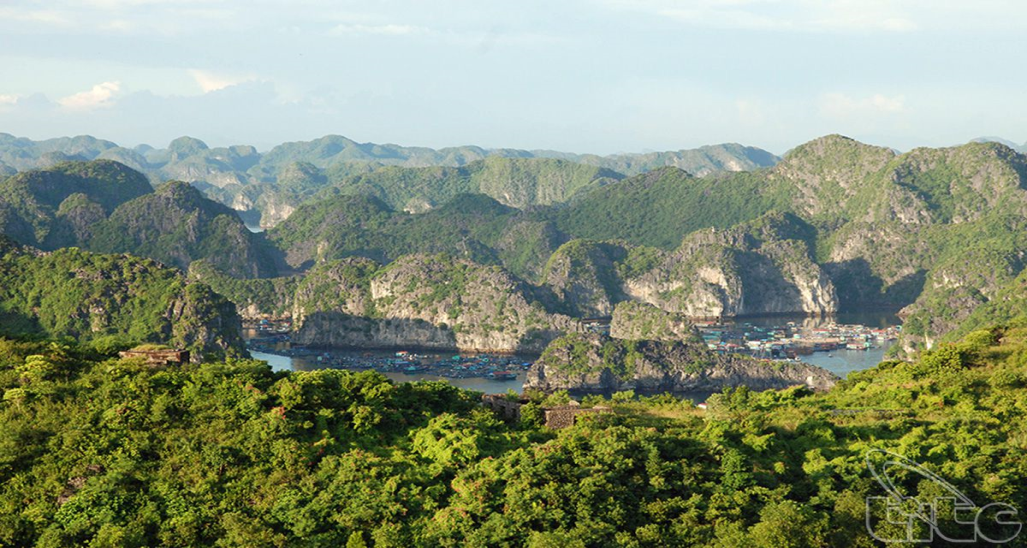 Quần xã Vườn Quốc gia Cát bà.
Quần xã rừng U minh.
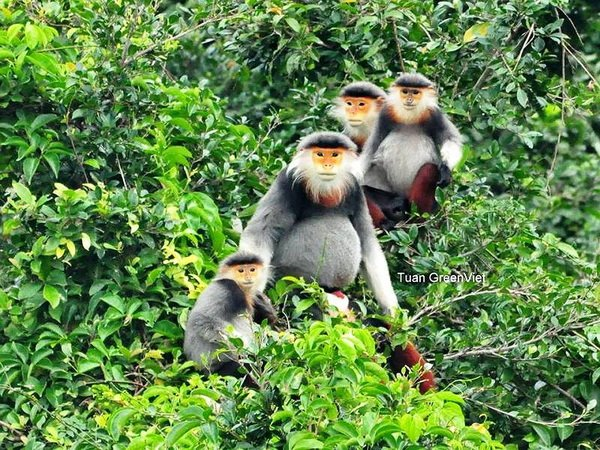 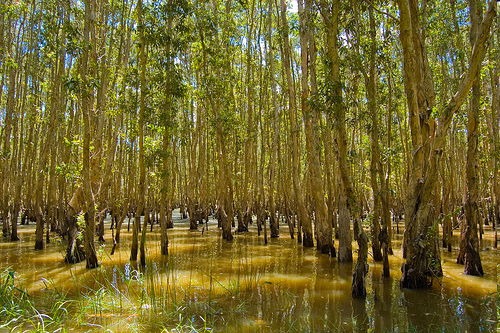 Voọc đầu trắng ở đảo Cát Bà.
Cây Tràm ở quần xã rừng U minh.
Bài 40: QUẦN XÃ SINH VẬT VÀ 
MỘT SỐ ĐẶC TRƯNG CƠ BẢN CỦA QUẦN XÃ
II. MỘT SỐ ĐẶC TRƯNG CƠ BẢN CỦA QUẦN XÃ
1. Đặc trưng về thành phần loài trong quần xã
Nhiệm vụ học tập: Thảo luận nhóm và hoàn thành các nhiệm vụ học tập (5p)
Học sinh nghiên cứu hình 1: Quần xã rừng U Minh; hình 2: Quần xã Vườn Quốc gia Cát Bà. 
Nêu nhận xét về độ đa dạng về loài của 2 quần xã minh họa ở hình 1 và hình 2. ( đánh giá mức độ nhiều hay ít về số lượng loài, số lượng cá thể của mỗi loài, ổn định biến động hay suy thoái)
Trong QX rừng U Minh, Cây Tràm vừa là loài ưu thế vừa là loài đặc trưng, Voọc đầu trắng là loài chỉ có ở Đảo Cát Bà (loài đặc trưng). Vì sao?
3.  Phân biệt loài ưu thế và loài đặc trưng
Hướng dẫn thực hiện nhiệm vụ học tập.
Thảo luận nhóm, trả lời các câu hỏi 1, 2, 3.
Thống nhất ý kiến trong nhóm
Báo cáo kết quả thảo luận
Nhận xét, đánh giá và hoàn thiện kiến thức
Bài 40: QUẦN XÃ SINH VẬT VÀ 
MỘT SỐ ĐẶC TRƯNG CƠ BẢN CỦA QUẦN XÃ
Bài 40: QUẦN XÃ SINH VẬT VÀ 
MỘT SỐ ĐẶC TRƯNG CƠ BẢN CỦA QUẦN XÃ
Bài 40: QUẦN XÃ SINH VẬT VÀ 
MỘT SỐ ĐẶC TRƯNG CƠ BẢN CỦA QUẦN XÃ
II. MỘT SỐ ĐẶC TRƯNG CƠ BẢN CỦA QUẦN XÃ
2. Đặc trưng về phân bố cá thể trong không gian của quần xã
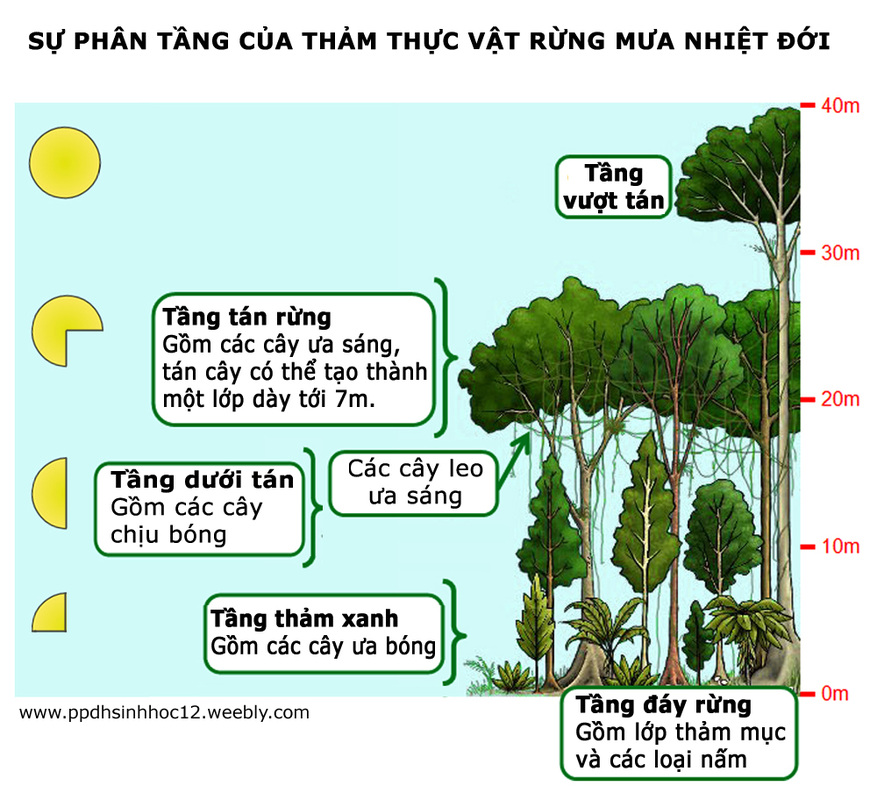 Bài 40: QUẦN XÃ SINH VẬT VÀ 
MỘT SỐ ĐẶC TRƯNG CƠ BẢN CỦA QUẦN XÃ
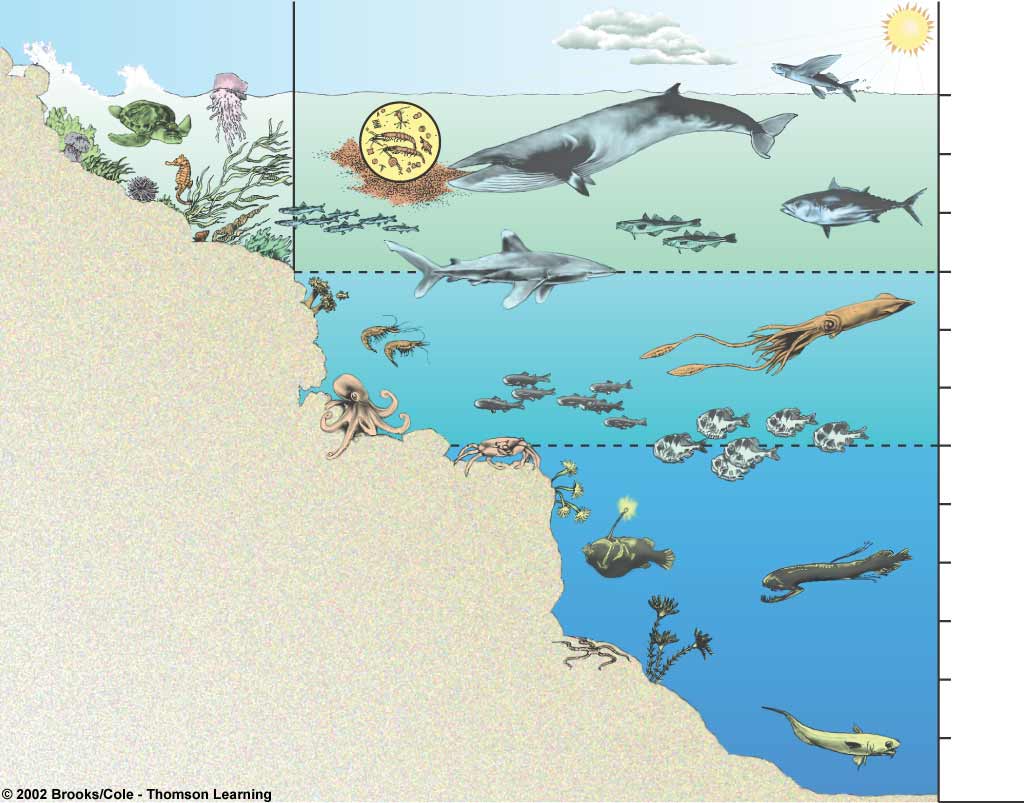 Độ sâu (m)
0
50
100
200
500
1,000
1,500
2,000
3,000
4,000
5,000
10,000
Sự phân tầng ở đại dương
II. MỘT SỐ ĐẶC TRƯNG CƠ BẢN CỦA QUẦN XÃ
2. Đặc trưng về phân bố cá thể trong không gian của quần xã
Vùng ven bờ
Vùng gần bờ
Vùng ngoài khơi
Tầng trên
Tầng giữa
Tầng đáy
Bài 40: QUẦN XÃ SINH VẬT VÀ 
MỘT SỐ ĐẶC TRƯNG CƠ BẢN CỦA QUẦN XÃ
Bài 40: QUẦN XÃ SINH VẬT VÀ 
MỘT SỐ ĐẶC TRƯNG CƠ BẢN CỦA QUẦN XÃ
Bài 40: QUẦN XÃ SINH VẬT VÀ 
MỘT SỐ ĐẶC TRƯNG CƠ BẢN CỦA QUẦN XÃ
III. QUAN HỆ GIỮA CÁC LOÀI TRONG QUẦN XÃ SINH VẬT.
1. Các mối quan hệ sinh thái
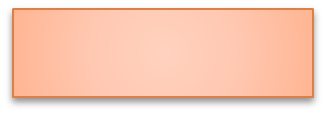 Cộng sinh
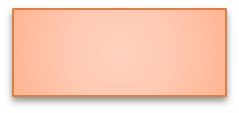 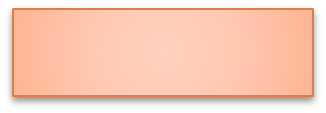 Quan hệ hỗ trợ
Hợp tác
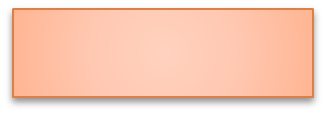 Hội sinh
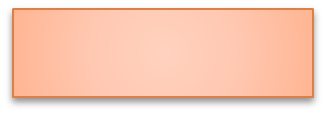 Cạnh tranh
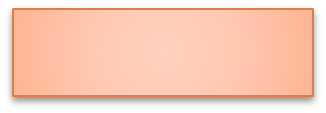 Kí sinh
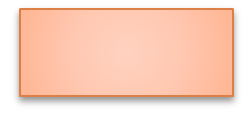 Quan hệ đôi kháng
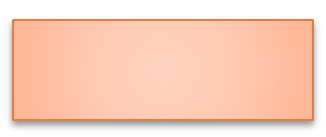 Ức chế - cảm nhiễm
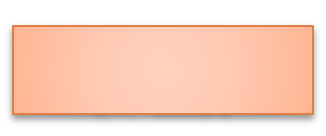 SV này ăn SV khác
Bài 40: QUẦN XÃ SINH VẬT VÀ 
MỘT SỐ ĐẶC TRƯNG CƠ BẢN CỦA QUẦN XÃ
III. QUAN HỆ GIỮA CÁC LOÀI TRONG QUẦN XÃ SINH VẬT.
1. Các mối quan hệ sinh thái
Nhiệm vụ học tập: Hoàn thành phiếu học tập số 1 – mối quan hệ sinh thái giữa các loài trong quần xã
Hướng dẫn thực hiện nhiệm vụ học tập (4p)
Nghiên cứu đặc điểm mối quan hệ giữa các sinh vật trong quần xã và quan sát các ví dụ mối quan hệ sinh thái giữa các loài trong QX. Thảo luận nhóm 
1. Chọn 3 ví dụ khác nhau → xác định mối quan hệ sinh thái của chúng trong quần xã → phân tích làm rõ loài sinh vật được lợi và loài bị hại (nếu có) như thế nào trong mqh đó.
2. Ghi kết quả vào phiếu học tập → gắn lên bảng phụ 2 ví dụ tương ứng với 2 mối quan hệ sinh thái khác nhau đã xác định.
(lưu ý: Mỗi nhóm chỉ gắn 2 ví dụ khác nhau, nhóm lên sau có ví dụ không được trùng với nhóm lên trước, thời gian bắt đầu tính sau 1 phút)
3. Nhận xét, bổ sung và hoàn thiện kiến thức.
Bài 40: QUẦN XÃ SINH VẬT VÀ 
MỘT SỐ ĐẶC TRƯNG CƠ BẢN CỦA QUẦN XÃ
III. QUAN HỆ GIỮA CÁC LOÀI TRONG QUẦN XÃ SINH VẬT.
1. Các mối quan hệ sinh thái
Bài 40: QUẦN XÃ SINH VẬT VÀ 
MỘT SỐ ĐẶC TRƯNG CƠ BẢN CỦA QUẦN XÃ
III. QUAN HỆ GIỮA CÁC LOÀI TRONG QUẦN XÃ SINH VẬT.
1. Các mối quan hệ sinh thái
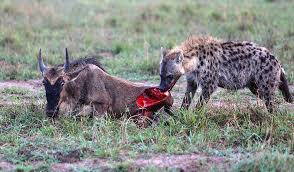 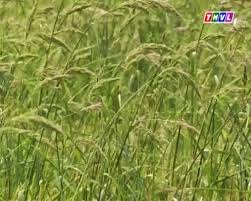 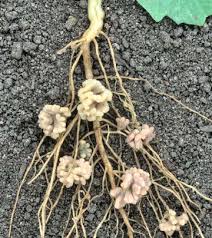 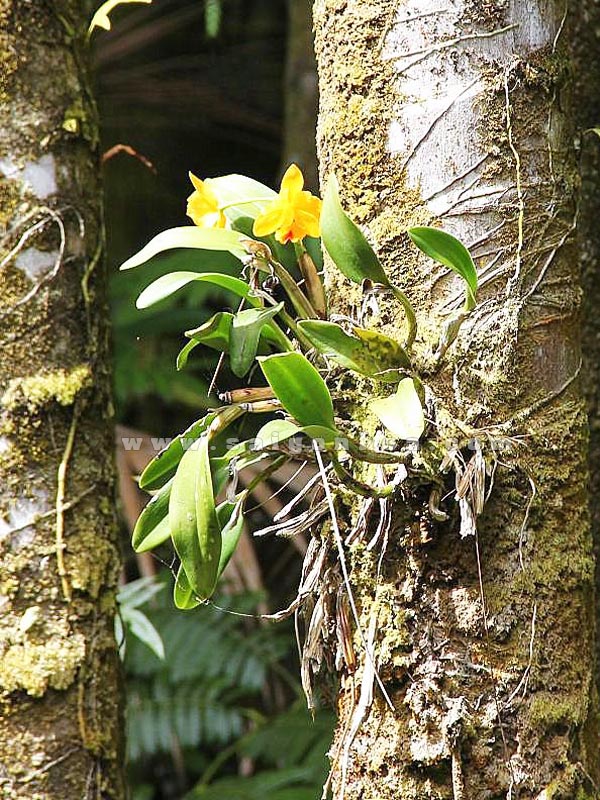 Vi khuẩn Rizobium và nốt sần của rễ cây họ đậu
Cây phong lan và cây gỗ
Linh cẩu và linh dương
Lúa và cỏ dại
Bài 40: QUẦN XÃ SINH VẬT VÀ 
MỘT SỐ ĐẶC TRƯNG CƠ BẢN CỦA QUẦN XÃ
III. QUAN HỆ GIỮA CÁC LOÀI TRONG QUẦN XÃ SINH VẬT.
1. Các mối quan hệ sinh thái
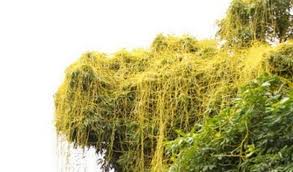 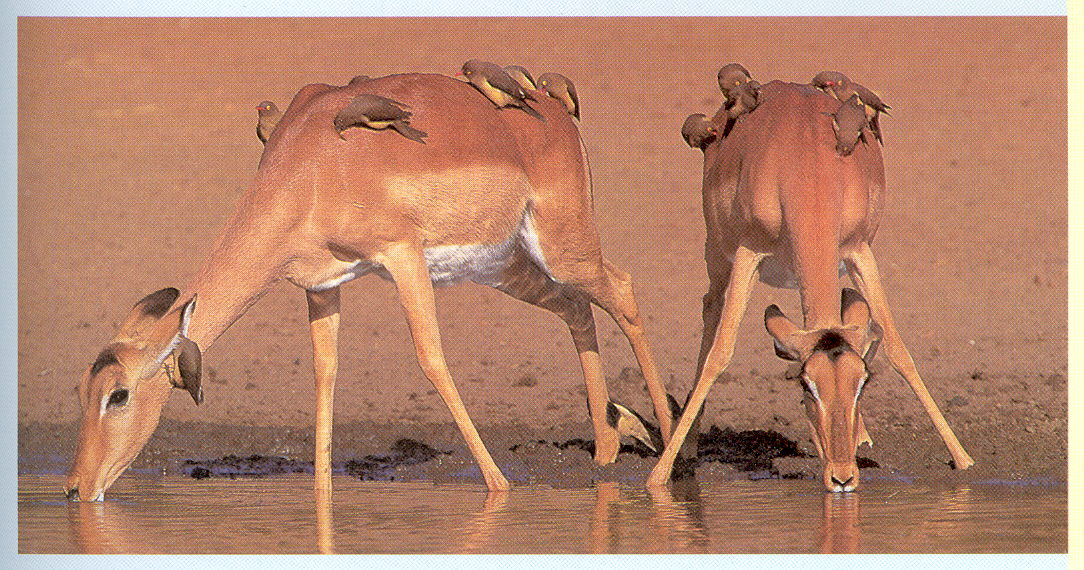 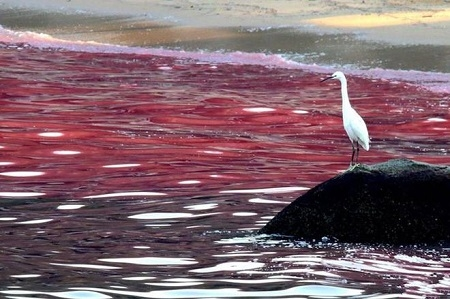 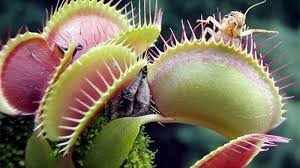 Tảo (nở hoa) và tôm, cá, động vật ăn tôm, cá.
Dây tơ hồng và cây bụi
Thực vật bắt sâu bọ
Chim mỏ đỏ và linh dương
Bài 40: QUẦN XÃ SINH VẬT VÀ 
MỘT SỐ ĐẶC TRƯNG CƠ BẢN CỦA QUẦN XÃ
III. QUAN HỆ GIỮA CÁC LOÀI TRONG QUẦN XÃ SINH VẬT.
1. Các mối quan hệ sinh thái
Nhiệm vụ học tập: Hoàn thành phiếu học tập số 1 – mối quan hệ sinh thái giữa các loài trong quần xã
Hướng dẫn thực hiện nhiệm vụ học tập (4p)
Nghiên cứu đặc điểm mối quan hệ giữa các sinh vật trong quần xã và quan sát các ví dụ mối quan hệ sinh thái giữa các loài trong QX. Thảo luận nhóm 
1. Chọn 3 ví dụ khác nhau → phân tích làm rõ loài sinh vật được lợi và loài bị hại (nếu có) như thế nào trong mqh đó → xác định mối quan hệ sinh thái của chúng trong quần xã 
2. Ghi kết quả vào phiếu học tập → gắn lên bảng phụ 2 ví dụ tương ứng với 2 mối quan hệ sinh thái đã xác định.
(lưu ý: Mỗi nhóm chỉ gắn 2 ví dụ khác nhau, nhóm lên sau có ví dụ không được trùng với nhóm lên trước, thời gian bắt đầu tính sau 1 phút)
3. Nhận xét, bổ sung và hoàn thiện kiến thức.
Bài 40: QUẦN XÃ SINH VẬT VÀ 
MỘT SỐ ĐẶC TRƯNG CƠ BẢN CỦA QUẦN XÃ
III. QUAN HỆ GIỮA CÁC LOÀI TRONG QUẦN XÃ SINH VẬT.
1. Các mối quan hệ sinh thái
Bài 40: QUẦN XÃ SINH VẬT VÀ 
MỘT SỐ ĐẶC TRƯNG CƠ BẢN CỦA QUẦN XÃ
Bài 40: QUẦN XÃ SINH VẬT VÀ 
MỘT SỐ ĐẶC TRƯNG CƠ BẢN CỦA QUẦN XÃ
Bài 40: QUẦN XÃ SINH VẬT VÀ 
MỘT SỐ ĐẶC TRƯNG CƠ BẢN CỦA QUẦN XÃ
Bài 40: QUẦN XÃ SINH VẬT VÀ 
MỘT SỐ ĐẶC TRƯNG CƠ BẢN CỦA QUẦN XÃ
Bài 40: QUẦN XÃ SINH VẬT VÀ 
MỘT SỐ ĐẶC TRƯNG CƠ BẢN CỦA QUẦN XÃ
III. QUAN HỆ GIỮA CÁC LOÀI TRONG QUẦN XÃ SINH VẬT.
2. Hiện tượng khống chế sinh học
Hiện tượng khống chế sinh học là gì? 
Có ý nghĩa như thế nào trong nông nghiệp?
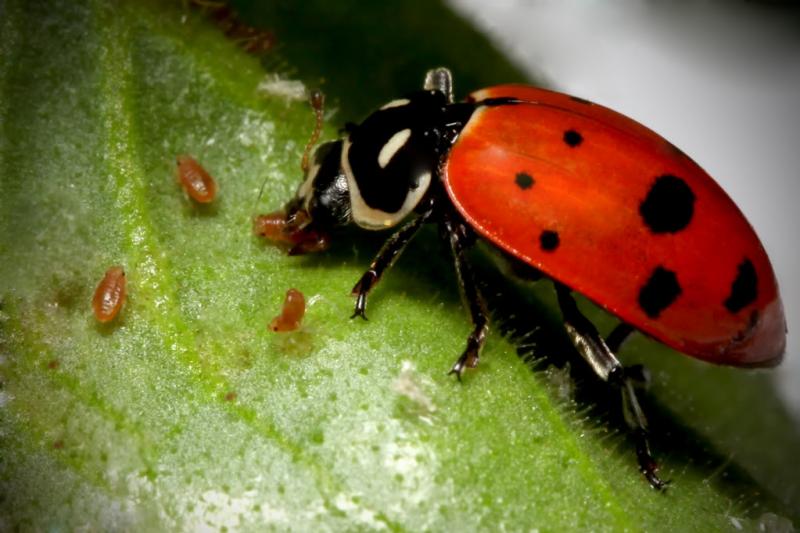 Bọ rùa ăn ấu trùng rệp sáp
Bài 40: QUẦN XÃ SINH VẬT VÀ 
MỘT SỐ ĐẶC TRƯNG CƠ BẢN CỦA QUẦN XÃ
III. QUAN HỆ GIỮA CÁC LOÀI TRONG QUẦN XÃ SINH VẬT.
2. Hiện tượng khống chế sinh học
Một số loài thiên địch
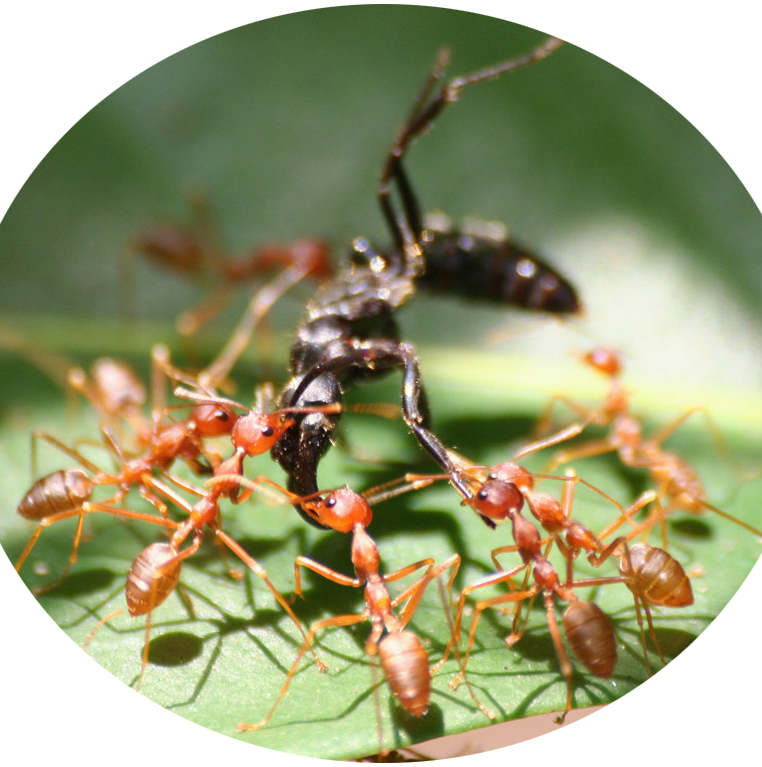 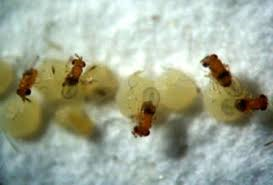 Ong mắt đỏ kí sinh trên trứng sâu đục thân
Kiến vàng- thiên địch lợi hại của nhà nông
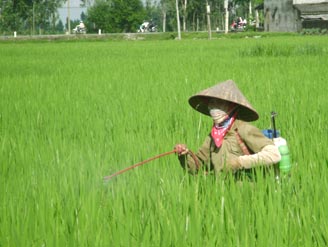 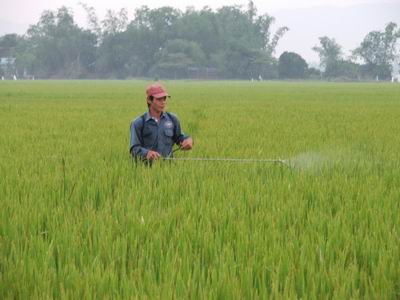 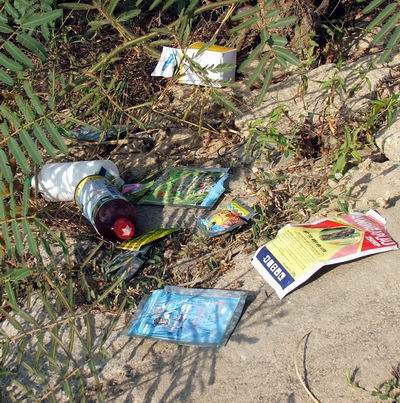 Sử dụng thiên địch, thuốc trừ sâu sinh học – giải pháp cho một nền nông nghiệp 
Xanh – Sạch – Bền vững
HOẠT ĐỘNG LUYỆN TẬP
Câu 1: Tại sao các loài thường phân bố khác nhau trong không gian, tạo nên kiểu phân tầng hoặc những khu vực tập trung theo mặt phẳng ngang?
A
Do hạn chế về nguồn dinh dưỡng
B
Do nhu cầu sống khác nhau
C
Do mối quan hệ hỗ trợ giữa các loài
D
Do mối quan hệ cạnh tranh giữa các loài
HOẠT ĐỘNG LUYỆN TẬP
Câu2: Quan hệ giữa hai loài sinh vật, trong đó một loài có lợi còn một loài không có lợi hoặc không bị hại. Đó là quan hệ gì?
A
Quan hệ cộng sinh
B
Quan hệ hội sinh
C
Quan hệ hợp tác
D
Quan hệ đối kháng
HOẠT ĐỘNG LUYỆN TẬP
Câu 3: Quần thể ưu thế trong quần xã là quần thể có?
A
Vai trò quan trọng
B
Khả năng cạnh tranh cao
C
Sinh sản mạnh
D
Nhu cầu cao
RỪNG MƯA NHIỆT ĐỚI
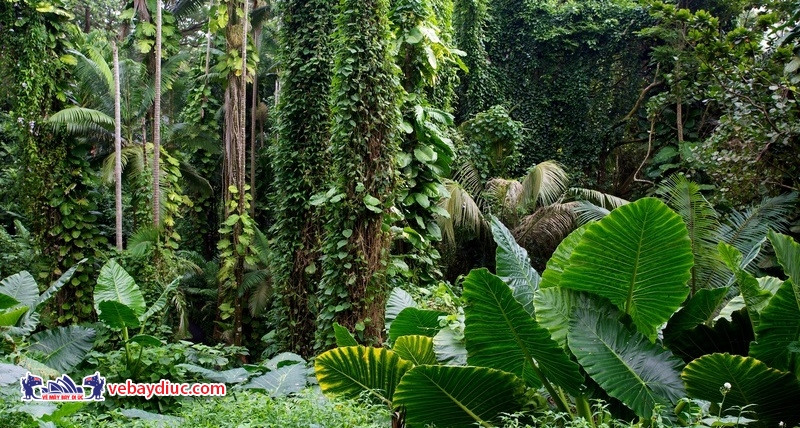 Giả sử rằng khu rừng này bị cháy. Em hãy dự đoán xem quần xã sinh vật này xẽ biến đổi như thế nào?
Trân trọng cảm ơn!